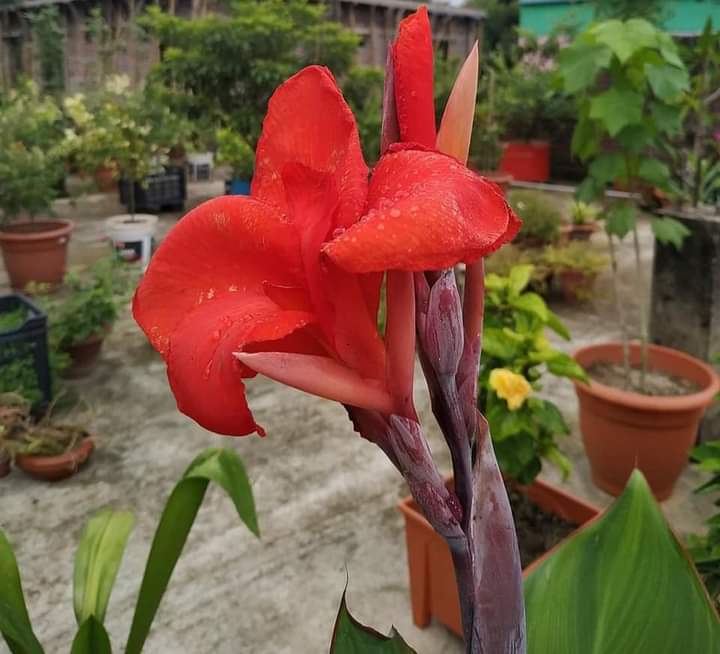 পৌরনীতি ও নাগরিকতা ক্লাশে সবাইকে স্বাগতম।
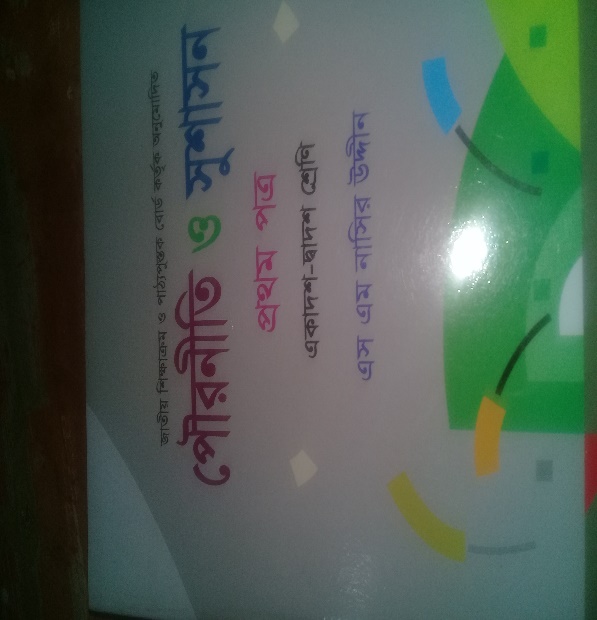 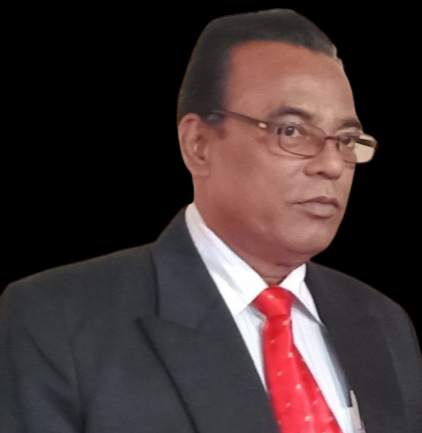 পরিচিতি
মোঃআজহারুল ইসলাম,
সহকারি অধ্যাপক,
জাংগালিয়া স্কুল এন্ড কলেজ ,
পাকুন্দিয়া-কিশোরগঞ্জ,
মোবাইল নং ০১৭১২৩৮৯৭৫২ ,
শ্রেণীঃ দশম,
পৌরনীতি ও নাগরিকতা,
অধ্যায়ঃ পঞ্চম, 
বিষয়ঃ সনহবিধান,
তারিখঃ ৩০/০১/২০২২
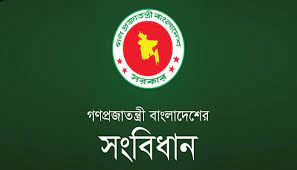 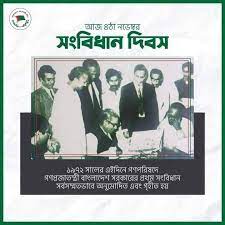 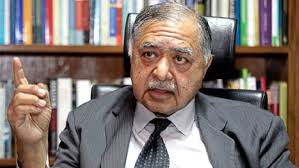 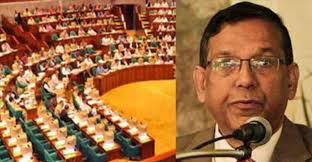 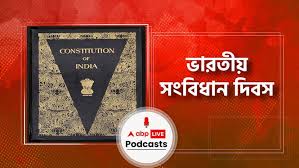 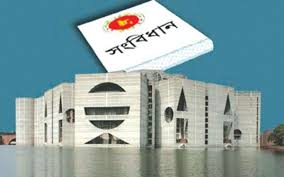 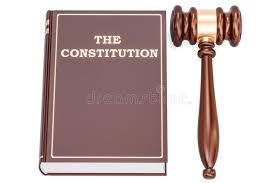 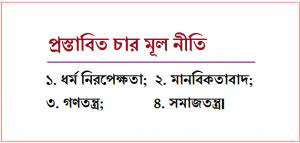 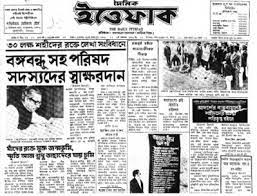 আজকের পাঠ ঘোষণাঃ-
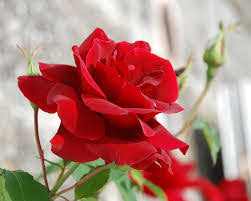 সংবিধান কি,এর বৈশিষ্ট্য কি কি এবং উত্তম সংবিধানের বৈশিষ্ট্য কি কি  ইত্যাদিঃ-
শিখন ফলঃ-
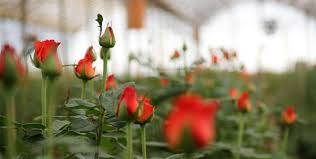 এই পাঠের শেষে,
১। সংবিধান কি তা বলতে পারবে,
২। সংবিধানের বৈশিষ্ট্য সমূহ কি কি তা ব্যাখ্যা করতে পারবে,
৩।উত্তম সংবিধানের বৈশিষ্ট্য সমূহ কি কি তা বিশ্লেষণ করতে পারবে।
সংবিধান কি ?
উত্তরঃ- রাষ্ট্র পরিচালনার জন্য কিছু নিয়ম কানুন রয়েছে। সংবিধান হলো রাষ্ট্র পরিচালনার কতকগুলো  সেই মৌলিক নিয়মাবলির দলিল। যে সব নিয়মের মাধ্যমে রাষ্ট্র পরিচালিত হয় তাকে সংবিধান বলে। এ জন্য সংবিধানকে বলা হয় রাষ্ট্রের দর্পন। সরকার কিভাবে নির্বাচিত হবে,আইন,শাসন ও বিচার বিভাগ কিভাবে গঠিত হবে,এদের ক্ষমতা কি হবে,জনগন ও সরকারের সম্পর্ক কেমন হবে-এসব বিষয় সংবিধানে উল্লেখ থাকে। তাই সংবিধানকে রাষ্ট্রের চালিকা শক্তি বলা হয়।
রাষ্ট্রবিজ্ঞানের জনক এ্যারিস্টটলের মতে,সংবিধান হলো রাষ্ট্র কর্তৃক পছন্দকৃত জীবন প্রণালী।
সংবিধানের প্রনয়নের পদ্ধতি কি কি ?
উত্তম সংবিধানের বৈশিষ্ট্য কি কি ?
সংবিধানের শ্রেণিবিভাগঃ-
দলীয় কাজঃ-
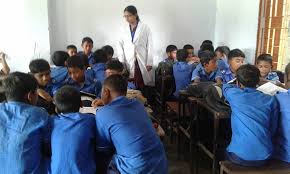 ক-দলঃ লিখিত সংবিধান বলতে কি বুঝ?
খ-দলঃ অলিখিত সংবিধান বলতে কি বুঝ ?
গ-দলঃ সুপরিবর্তীয় সংবিধান বলতে কি বুঝ ?
একক কাজঃ-
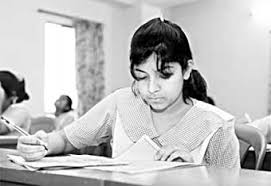 উত্তম সংবিধানের বৈশিষ্ট্য সমূহ কি কি একজন একজন করে উত্তর দাও ?
জোড়ায় কাজঃ-
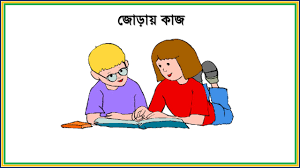 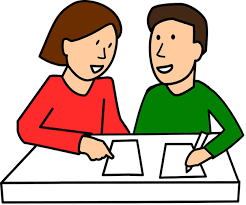 অনুমোদনের মাধ্যমে সংবিধান কি ভাবে গড়ে উঠে ?
বিল্পবের মাধ্যমে কি ভাবে সংবিধান গড়ে উঠে ?
মূল্যায়নঃ-
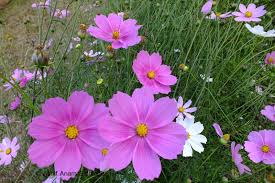 ১। লিখিত ও সুস্পষ্ট সংবিধান বলতে কি বুঝ ?
২। সংক্ষিত সংবিধান বলতে কি বুঝ ?
৩। সুপরিবর্তনীয় সংবিধান বলতে কি বুঝ ?
৪। দুস্পরিবর্তনীয় সংবিধান বলতে কি বুঝ ?
বাড়ির কাজঃ-
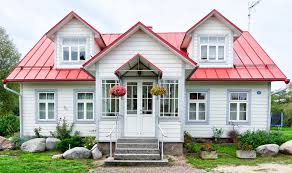 উত্তম সংবিধানের বৈশিষ্ট্য সমূহ কি কি তা বাড়ির থেকে লিখে জমা দিবা।
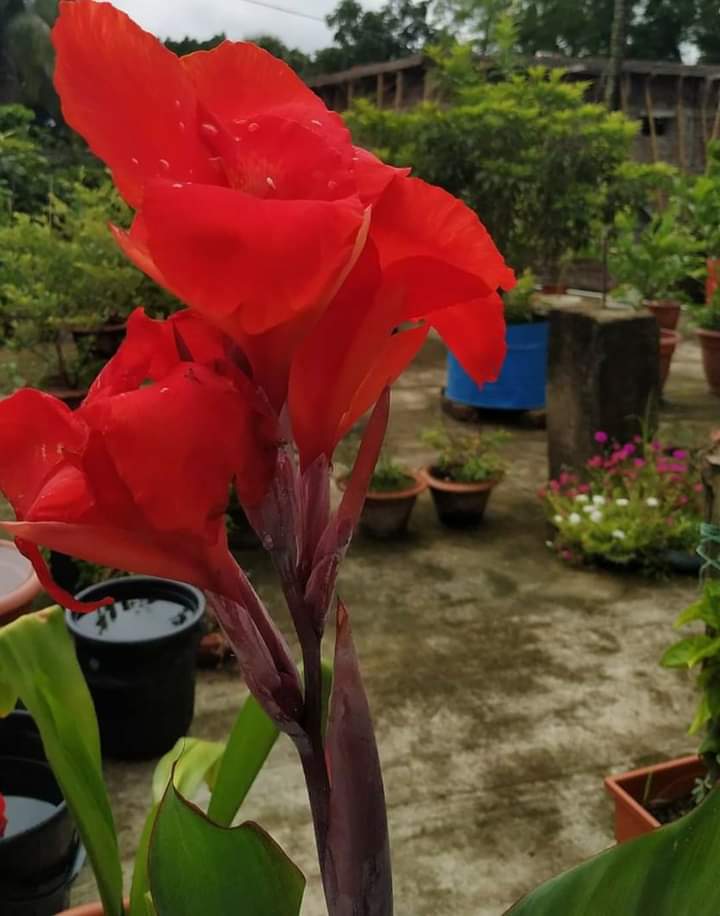 সবাইকে ধন্যবাদ